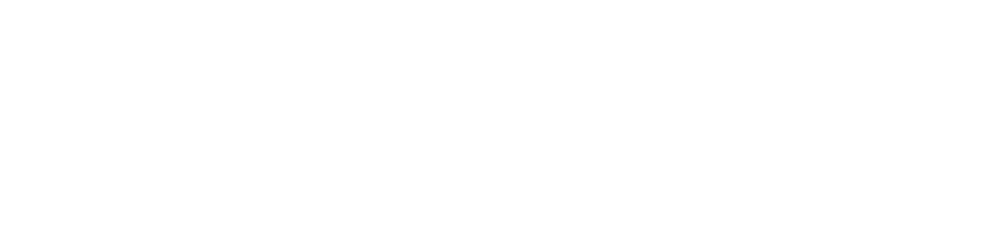 Sunday School
Matthew 5:19-20
Joshua Tapp
True Words Baptist Church – 1377 S. 20th St. Louisville, KY – TrueWordsBaptist.org
Matthew 5:19-20   Whosoever therefore shall break one of these least commandments, and shall teach men so, he shall be called the least in the kingdom of heaven: but whosoever shall do and teach them, the same shall be called great in the kingdom of heaven.  20 For I say unto you, That except your righteousness shall exceed the righteousness of the scribes and Pharisees, ye shall in no case enter into the kingdom of heaven.
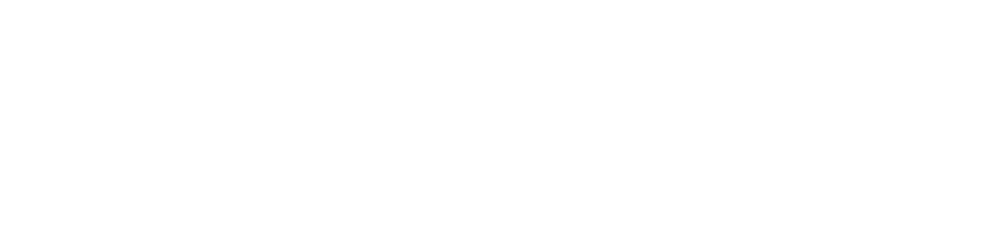 Title of the Lesson
Zero Righteousness:Why the Pharisees are Burning
True Words Baptist Church – 1377 S. 20th St. Louisville, KY – TrueWordsBaptist.org
Matthew 5:19  Whosoever therefore shall break one of these least commandments, and shall teach men so, he shall be called the least in the kingdom of heaven: but whosoever shall do and teach them, the same shall be called great in the kingdom of heaven.
1 Corinthians 3:11-13  For other foundation can no man lay than that is laid, which is Jesus Christ.  12 Now if any man build upon this foundation gold, silver, precious stones, wood, hay, stubble;  13 Every man's work shall be made manifest: for the day shall declare it, because it shall be revealed by fire; and the fire shall try every man's work of what sort it is.
1 Corinthians 3:14-15  If any man's work abide which he hath built thereupon, he shall receive a reward.  15 If any man's work shall be burned, he shall suffer loss: but he himself shall be saved; yet so as by fire.
Matthew 5:19  Whosoever therefore shall break one of these least commandments, and shall teach men so, he shall be called the least in the kingdom of heaven: but whosoever shall do and teach them, the same shall be called great in the kingdom of heaven.
Romans 4:5-7  But to him that worketh not, but believeth on him that justifieth the ungodly, his faith is counted for righteousness.  6 Even as David also describeth the blessedness of the man, unto whom God imputeth righteousness without works,  7 Saying, Blessed are they whose iniquities are forgiven, and whose sins are covered.
1 Samuel 12:23  Moreover as for me, God forbid that I should sin against the LORD in ceasing to pray for you: but I will teach you the good and the right way:
Matthew 5:20  For I say unto you, That except your righteousness shall exceed the righteousness of the scribes and Pharisees, ye shall in no case enter into the kingdom of heaven.
Romans 10:3  For they being ignorant of God's righteousness, and going about to establish their own righteousness, have not submitted themselves unto the righteousness of God.
John 5:39-40  Search the scriptures; for in them ye think ye have eternal life: and they are they which testify of me.  40 And ye will not come to me, that ye might have life.
2 Corinthians 5:21  For he hath made him to be sin for us, who knew no sin; that we might be made the righteousness of God in him.
Philippians 3:9  And be found in him, not having mine own righteousness, which is of the law, but that which is through the faith of Christ, the righteousness which is of God by faith:
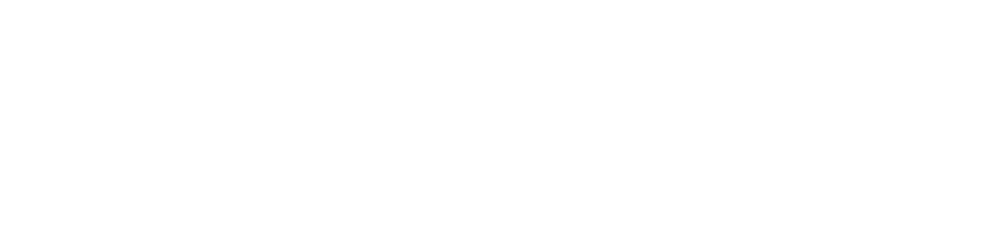 Visit Us:

TrueWordsBaptist.org
True Words Baptist Church – 1377 S. 20th St. Louisville, KY – TrueWordsBaptist.org